Managing Classroom Behaviour
Sheila MacNeill, Senior Lecturer Academic Development: Digital Learning, Dept. of Academic Quality and Development
Graduate Teaching Assistant Workshop 
August 2018
Aims
By the end of this session you should be able to:
Reflect on the concept of uncivil behaviour
Identify potential causes of such behaviour
Consider some strategies for managing it
Discuss solutions with experienced GCU teachers
page 2
The problem of definitionWhat is ‘bad’ behaviour?
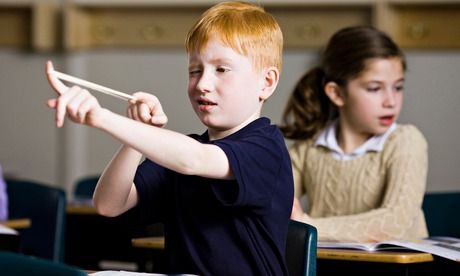 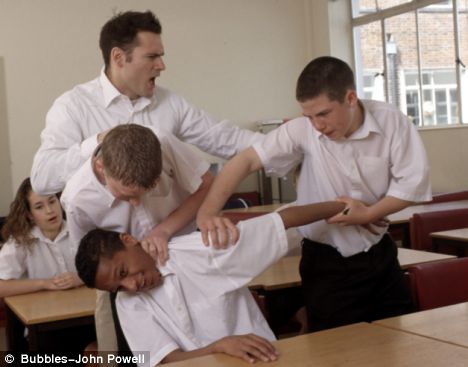 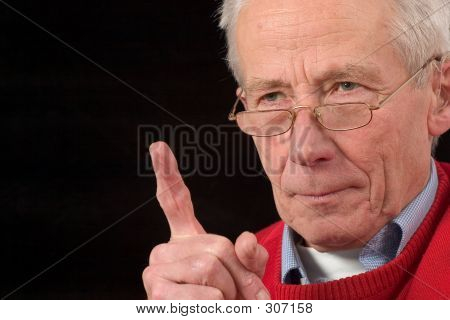 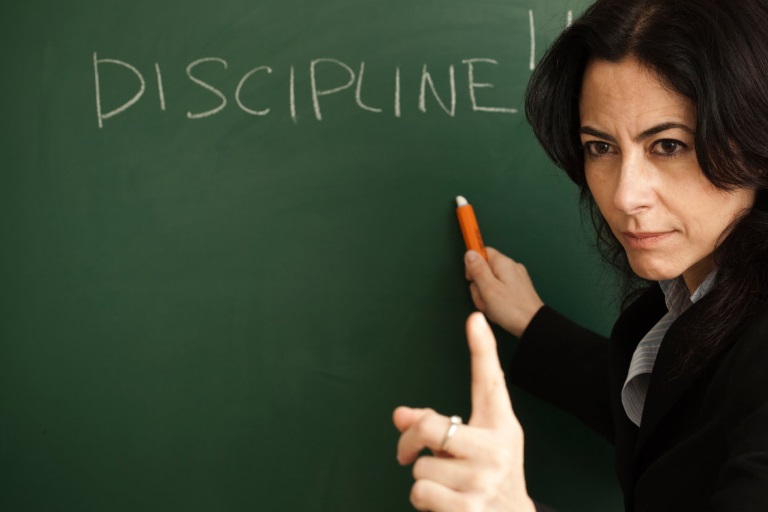 page 3
The concept of classroom incivility
“slippery concept” (Bjorklund and Rehling, 2010)

Un/ incivil behaviour is “not in accordance  with the unity of the classroom community or is contrary to the well-being of the classroom community, including behaviours that distract the instructor or other students , disrupt classroom learning, discourage the instructor from teaching, discourage other students from participating , derail the instructor’s goals for the period etc.” (ibid, p. 16)
page 4
What is incivil behaviour to you?  Group activity 1
Discuss the following questions in groups:

What kinds of incivil behaviour have you witnessed in the university classroom? Give examples.
What was the impact of that behaviour? 
What was your role in the situation?
How did you feel in that situation?

2. Write your answers using these three headings:
Examples
Impact
Feelings
 You have 10 minutes for this activity
Appoint a person to feed back your results.
page 5
What classroom behaviour do you think is the most uncivil
www.menti.com and use the code 81 07 41
page 6
[Speaker Notes: https://www.mentimeter.com/s/f88cb768603977b784edae1f27a5df4c/fa581205b2ba]
Ranking incivility in the university classroom:Student perceptions (Bjorklund and Rehling, 2010) Survey of 3,616 students at US university in Midwest
Conversing loudly with others
Text messaging
Eating and drinking
Doing work for other classes
Allowing a phone to ring
Continuing to talk after being asked to stop
Coming to class under influence of alcohol or drugs
Arriving late  and / or leave early
page 7
What do staff think?How common is “disruptive” behaviour? Some statistics  (Dordoy et al, 2008)
Staff survey (Gannon-Leary, in Dordoy et al, 2008)

“Is disruptive behaviour more prevalent now that it had been previously? “
59% agreed
16% disagreed
page 8
What might be the reasons for incivil behaviour?Group activity 2
Discuss the question in your group 
Write the results on the flipchart
Rank the reasons from what might be the most common to what might be the least common?

You  have  10 minutes to complete the task
page 9
Reasons?  Some results from research
What was the main reason?
Students find classes boring 
80% of students; 61% of staff
“Lecturers who make it apparent they don’t want to be there and who have made no effort in the preparation of the lecture. Why should students bother if the lecturer doesn’t?” (Students) 
“ If you are not giving them quality teaching then we all get bored…if you are giving them what they want and keeping them thinking about it, not being too easy or too hard.” (Staff)
page 10
Group dynamic: some students believed that they could enhance their status through bad behaviour 

62% of staff ;  59% of students

“Certain courses seem particularly bad. A whole cohort can develop a sense of group identity and feel that the usual rules don’t apply; those behaving badly may be trying to fit in and have a personality in front of their peers”. (Staff)
page 11
What can you do?
When I was an undergraduate, there was a group of students who would talk constantly during lectures.  They would sit near the front and, although not particularly loud, it was very distracting.  They would do this in every class.  One day, one of our lecturers got fed up of this constant, low level chatter and said something about respect and being old enough to know when to be quiet then he just walked out.  The lecture had barely started.  He just left.  

While I agreed with him in principle, I was annoyed that he didn't ask the group to leave and instead, deprived the entire class of lecture. That group didn't stop their disruptive behaviour in the end so it was a waste of everyone's time.
page 12
Some basic coping strategies
Engage students in a relaxed class atmosphere
Establish a confident leadership style
Establish the ground rules at the start
Don’t ignore disruption
But don’t over-react
Don’t be confrontational
Don’t argue with persistent critics in front of the class
Don’t suffer alone
Think in advance about how you would react to a range of hypothetical situations
page 13
Wait for silence. Stop talking in mid-sentence if required
Try speaking more quietly
Make direct eye contact with students
Move away from the front and stand next to disruptive group
Use remote mouse and microphone
Don’t be afraid to ask students to move forward from the back of a large lecture theatre 
Organise activities so as to be able to split up potential ‘trouble makers’
Learn student names and ask individual questions
Cover essential information at beginning and end of class
Defuse the situation by dealing with conflict outside class
Do not turn a crisis into a drama
page 14
A 10 step approach
Don’t take it personally.
Stay calm
Allow the student to ‘save face’
Be polite and don’t get into an argument
Listen to the students and try to understand their reasons
Decide what you are going to do and explain it to your students
Follow through and be consistent
Never ‘threaten’ action you are not prepared to carry out
Ask yourself some difficult questions
Be prepared to change what you do
page 15
References
Bjorklund, W. and Rehling, D.L. (2010) Student Perceptions of Classroom Incivility, College Teaching, 58:15-18

Dordoy, A, Gannon-Leary, P, Morning, D and Crane, R. (2008)
Disruptive student behaviour, Paper 50, Northumbria University
https://www.northumbria.ac.uk/static/5007/arpdf/academy/redguide50

Race, P. and Pickford, R. (2007) Making Teaching Work: Teaching Smarter in Post-Compulsory Education, London: Sage

Stanford University, Tomorrow’s Professor Postings, Dealing with Disruptive Student Behaviour
https://tomprof.stanford.edu/posting/1353
page 16